1.14 Addition and subtraction:two-digit numbers and multiples of ten
Representations | Year 2
Number, Addition and Subtraction
How to use this presentation
You can find the teacher guide 1.14 Addition and subtraction: two-digit numbers and multiples of ten by following the link below.
1.14 Calculation: two-digit +/− tens – step 1:1
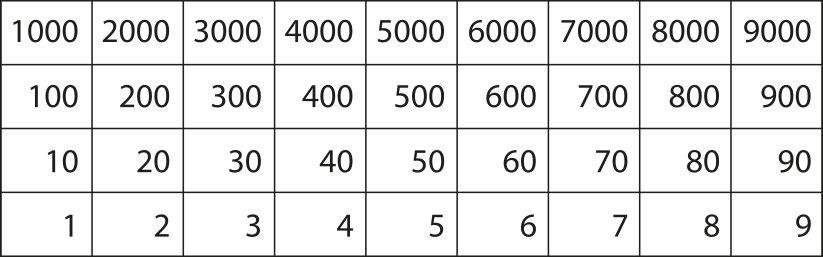 1.14 Calculation: two-digit +/− tens – step 1:2
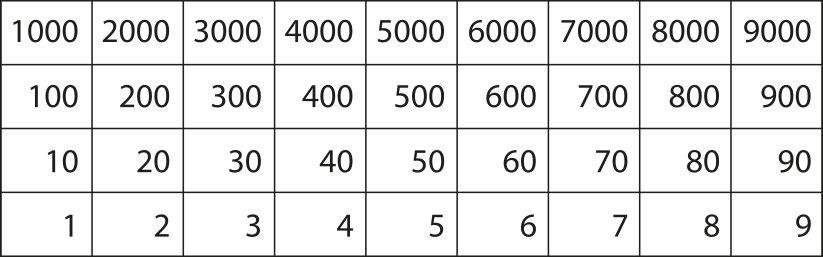 1.14 Calculation: two-digit +/− tens – step 1:2
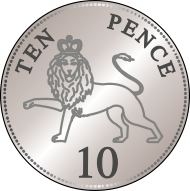 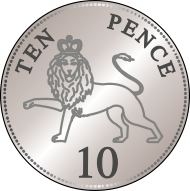 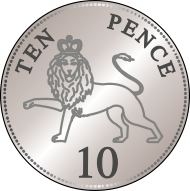 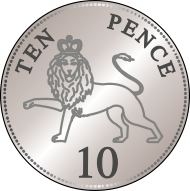 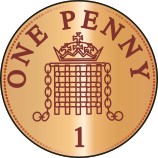 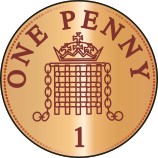 1.14 Calculation: two-digit +/− tens – step 1:3
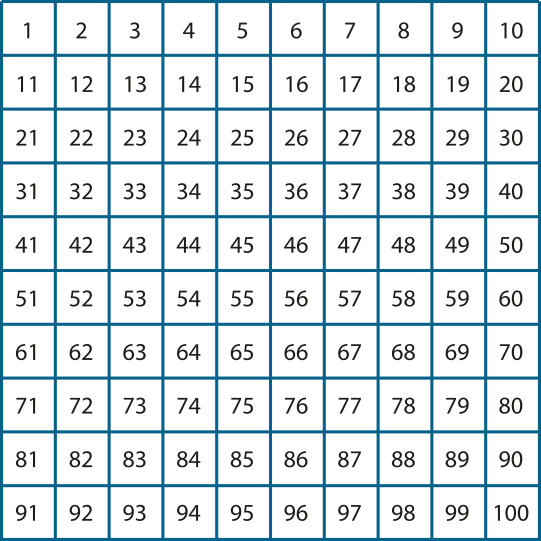 1.14 Calculation: two-digit +/− tens – step 1:4
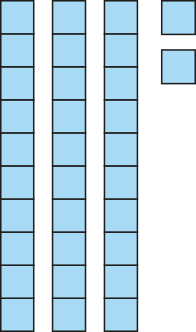 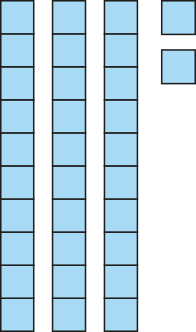 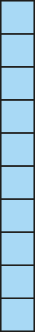 10 more
32
42
1.14 Calculation: two-digit +/− tens – step 1:4
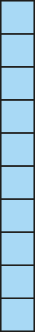 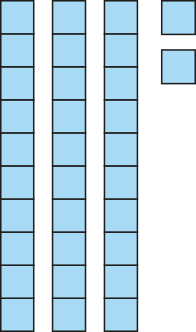 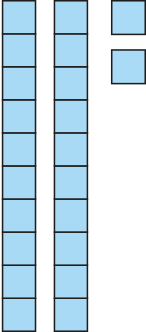 10 less
32
22
1.14 Calculation: two-digit +/− tens – step 1:5
38
58
78
98
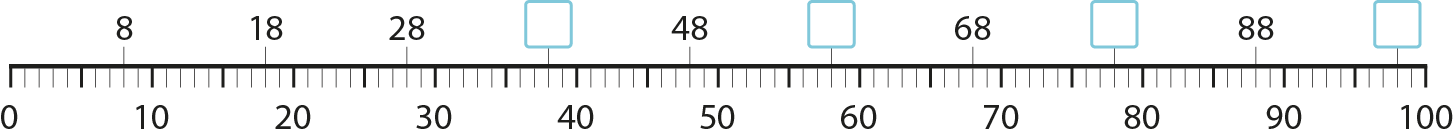 1.14 Calculation: two-digit +/− tens – step 2:1
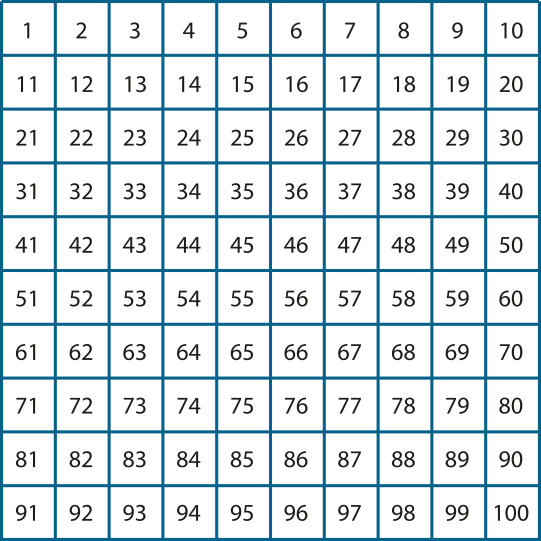 24
14 + 10 =
34
24 + 10 =
44
34 + 10 =
54
44 + 10 =
64
54 + 10 =
74
64 + 10 =
84
74 + 10 =
94
84 + 10 =
1.14 Calculation: two-digit +/− tens – step 2:1
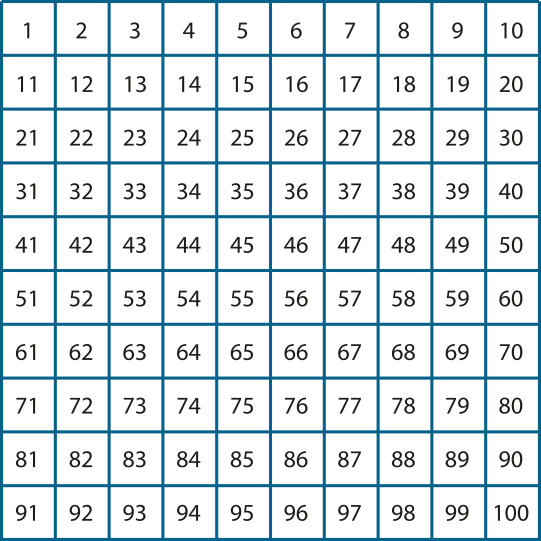 14
24 – 10 =
24
34 – 10 =
34
44 – 10 =
44
54 – 10 =
54
64 – 10 =
74 – 10 =
64
74
84 – 10 =
84
94 – 10 =
1.14 Calculation: two-digit +/− tens – step 2:1
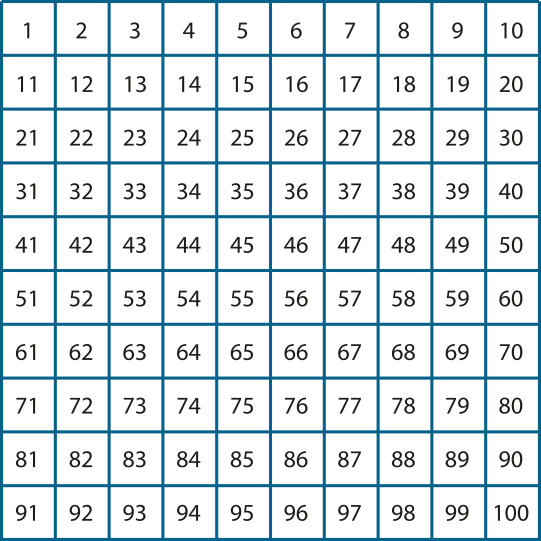 24
14
14 + 10 =
24 – 10 =
34
24
24 + 10 =
34 – 10 =
44
34
34 + 10 =
44 – 10 =
54
44
44 + 10 =
54 – 10 =
64
54
54 + 10 =
64 – 10 =
74
64 + 10 =
74 – 10 =
64
84
74
74 + 10 =
84 – 10 =
94
84
84 + 10 =
94 – 10 =
1.14 Calculation: two-digit +/− tens – step 2:3
46
46
36
10
10
36
36 + 10 = 46
10 + 36 = 46
1.14 Calculation: two-digit +/− tens – step 2:4
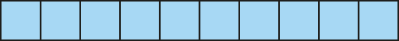 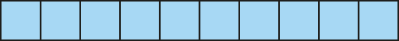 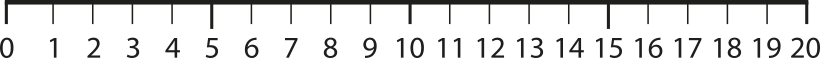 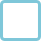 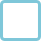 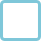 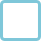 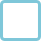 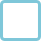 1.14 Calculation: two-digit +/− tens – step 2:4
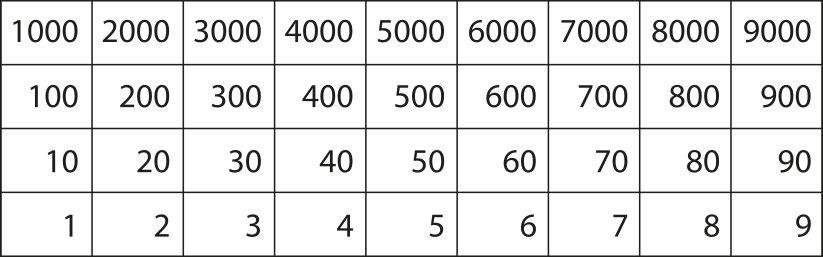 1.14 Calculation: two-digit +/− tens – step 2:5
82
?
10
72
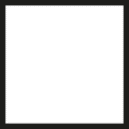 82
= 10 + 72
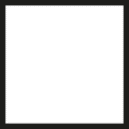 72 =         – 10
82
1.14 Calculation: two-digit +/− tens – step 2:5
56
46
10
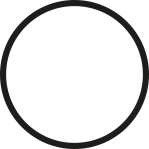 46 = 56         10
–
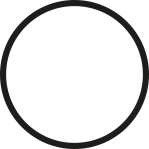 56 = 46         10
+
1.14 Calculation: two-digit +/− tens – step 3:1
5tens
5
50
3tens
2tens
3
2
30
20
1.14 Calculation: two-digit +/− tens – step 3:2
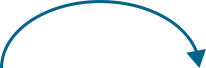 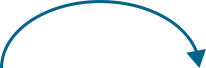 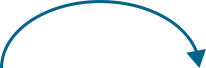 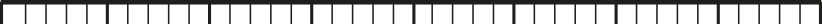 45
55
65
75
1.14 Calculation: two-digit +/− tens – step 3:3
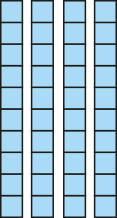 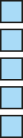 45 =
40
+ 5
1.14 Calculation: two-digit +/− tens – step 3:3
45
+
30
= 75
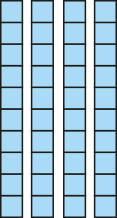 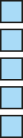 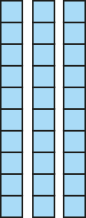 1.14 Calculation: two-digit +/− tens – step 3:3
45
+  30
=
75
40
5
4
+
7
3
5
1.14 Calculation: two-digit +/− tens – step 3:3
45
+
30
70
5
40
45 + 30 = 75
1.14 Calculation: two-digit +/− tens – step 3:4
42
62
52
32
10
32
30
32
20
1.14 Calculation: two-digit +/− tens – step 3:4
45
65
55
15
30
35
30
25
30
1.14 Calculation: two-digit +/− tens – step 3:5
43
63
?
20
1.14 Calculation: two-digit +/− tens – step 3:5
32
72
?
40
1.14 Calculation: two-digit +/− tens – step 3:5
39
59
?
20
1.14 Calculation: two-digit +/− tens – step 3:6
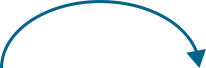 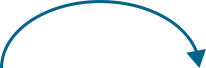 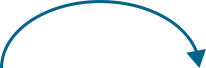 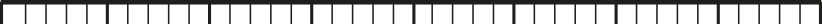 45
55
65
75
1.14 Calculation: two-digit +/− tens – step 3:7
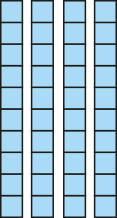 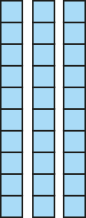 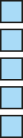 75 =
70
+ 5
1.14 Calculation: two-digit +/− tens – step 3:7
75
–
30
= 45
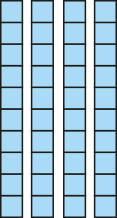 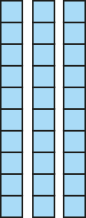 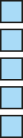 1.14 Calculation: two-digit +/− tens – step 3:7
75
–   30
=
45
70
5
7
4
–
3
5
1.14 Calculation: two-digit +/− tens – step 3:7
75
–
30
40
5
70
75 – 30 = 45
1.14 Calculation: two-digit +/− tens – step 3:8
97
97
97
87
10
67
30
77
20
1.14 Calculation: two-digit +/− tens – step 3:8
47
67
57
17
30
37
30
27
30
1.14 Calculation: two-digit +/− tens – step 3:9
48
68
?
20
1.14 Calculation: two-digit +/− tens – step 3:9
24
74
50
?
1.14 Calculation: two-digit +/− tens – step 3:9
43
?
63
20
1.14 Calculation: two-digit +/− tens – step 4:1
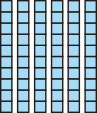 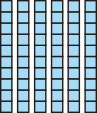 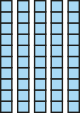 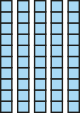 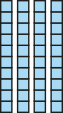 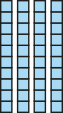 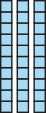 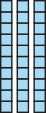 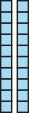 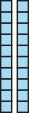 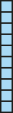 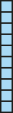 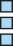 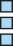 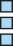 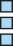 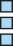 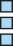 73
30
20
43
53
73
73
73
63
53
43
10
20
30
1.14 Calculation: two-digit +/− tens – step 4:1
20
46
26
?
1.14 Calculation: two-digit +/− tens – step 4:1
30
?
59
29
1.14 Calculation: two-digit +/− tens – step 4:1
31
?
71
40
1.14 Calculation: two-digit +/− tens – step 4:2
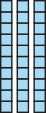 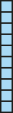 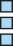 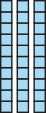 73
33
30
10